ULTRASOUND THERAPY
INTRODUCTION
Uses of ultrasound are
Diagnostic
Destructive
Therapeutic 
 used for imaging
Used to produce extreme tissue hyperthermia, tumouricidal effects in cancer patients
Most widely used modality in physiotherpy
By definition
“Ultrasound refers to mechanical vibration which are essentially the same as sound waves but of higher frequency. Such waves are beyond the range of human hearing and therefore also be called ultrasonic”
FREQUENCY OF US
Audible sound range____20-20,000Hz
Any range above the audible range is ultrasound
Different therapies are employed in the range ____ 0.5- 5 MHz
Majority US generators are set to____ 1 MHz
Some US generators are also set to ___ 3 MHz
PENETRATION
1MHz____ transmitted through more superficial tissue and absorbed in deeper tissue at the depth of 3 to 5 cm
(used in individual with high % of sub cutaneous fats, and deeper effects are required)
3MHz ____ absorbed in more superficial tissues with a depth of penetration between 1 – 2cm
PROPERTIES OF WAVES
1 LONGITUDINAL WAVES
Sonic waves are a series of compression and rarefaction in the direction of travel of the wave, hence they are called longitudinal waves
VELOCITY OF WAVES
The speed at which the waves move through the medium
Depend on the physical nature of the medium
More rapid in solid and liquid(molecules are close together) than in air
Air _____ 344m/s
Water _____ 1410 m/s
Muscle _____ 1540 m/s
Bone _______ 3500 m/s
PRODUCTION OF ULTRA SOUND WAVES
For 1MHz machine a vibrating source with a frequency of one million cycles per second is needed
This is achieved by either a quartz or a barium titanate or a lead zirconate or nickle cobalt ferrite crystal.
These crystal deform when subjected to a varying potential difference, this is called piezo electric effect
APPARATUS
Source of high frequency current is conveyed by a coaxial cable to a transducer circuit/treatment head/ applicator/ sound head
High frequency current is applied to the crystal being fused to the metal front plate of the treatment head.
Any change in the shape of the crystal cause a movement of the metal front plate which in turn produces ultrasonic waves
Strict frequency control of high frequency current(1MHz or 3 MHz) ensures a steady and regular rate of deformation
TRANSMISSION OF ULTRA SOUND WAVES
US waves encounter and inter face between two medium and is transmitted, it may be refracted, like light
Traveling from a medium with low velocity to medium with high velocity of US, refracted away from the normal path
Refraction does not occur when waves strike at right angle to the new medium
ATTENUATION OF ULTRASOUND
It is the term used to describe the gradual reduction in intensity of the ultrasonic beam once it has left the treatment head. There are two main factors that contribute to attenuation
1 ABSORPTION
US absorbed by the tissue and converted to the heat, contributes to the thermal effect of US
2- SCATTER
This occurs normally when US beam is deflected from path by interfaces, bubbles or particles in its path
HALF VALUE DISTANCE
The depth of soft tissue that reduces the US beam to  half its surface intensity
1MHz____ 4cm
3MHz ____ 2cm
COUPLING MEDIA
US are not transmitted by air so some couplant which does transmit them must be interposed between the transducer and patients skin
No couplant affords perfect transmission and only the % of original intensity is transmitted to the patient. Reduces the dose by quarter
Some coupling medias and their efficiency of transmission are:
Aquasonic gel______ 72.6%
Distilled water _____ 59%
Petroleum jelly _____ 0%
Air ______________   0%
Characteristics of coupling media
An acoustic impedance similar to the tissue.
High transmisivity for US
High viscosity
Low suspectibility to bubbles formation
A chemical inactive in nature
A hypoallergic character
Relative sterility
Cheap
Couplant should also act as a lubricant to allow the treatment head to move smoothly over the skin
TREATMENT PARAMETERS
CONTINOUS MODE
PULSED MODE
INTENSITY
us intensity unit is Watt (on gross measurement of power being emitted)
INTENSITY
In US intensity unit is Watt  but this is a gross measure of power being emitted by reaction head, so average intensity is normally used
Spaced averaged intensity: where the average intensity over a specified area is given, e.g. watts per square cm(W/cm2)
Timed averaged/ space averaged intensity when US is being applied in pulsed mode, and gives the average intensity over the whole treatment time   (per second) for a specified area (W/cm) 
Example; if 0.5 Wcm-2 is applied pulsed 1:4 then in one  second the average intensity would be 0.1 Wcm-2
PULSED MARK: SPACE RATIO
In pulsed mode, the ratio of time on and time off should be expressed. This is the mark space ratio.
The mark being the time of US on, space being the silence, both being measured in milliseconds.
Some units have fixed M:S of 2:8, where as others have variable range, e.g. 1:1, 1:4, 1:7
REFLECTION OF ULTRASOUND
Sound waves obeys the laws of reflection and if an ultrasound beam travelling through one medium encounters another medium which will not transmit, reflection takes place
Air does not transmit sound waves, reflection takes place, standing waves will generate, damage to the apparatus and to the patient as well, so avoid leaving treatment head open in air when it is on
There is always some reflection on each interface that the ultrasound beam encounters
Acoustic impedance(Z)
The ratio between the reflection and transmission on interface is known as acoustic impedance
When the Z is low transmission is high and vise versa
TESTING OF APPARATUS
TECNIQUES AND METHOD OF APPLICATION
Preparation of patient
Examination and testing
Inflammatory skin conditions
Preparation and testing of apparatus
Preparation of the part to be relaxed
Couplant
Setting up
Instruction and warning
Application
Treatment head continuously moved
Even pressure
Methods are
Concentric circles
Overlapping circles
Figure of eight
Transverse stroke
Termination
Intensity turned to zero before transducer is removed
Skin is cleaned
Transducer should be cleaned
Recording
machine used
Intensity
Frequency
Pulsed mode
Insonation time
Couplant
Region n area of insonation
Response of treatment
TECHNIQUES OF APPLICATION
DIRECT CONTACT METHOD  (area 3 times larger than Rx head)
WATER BATH METHOD ( 1 cm from the surface to be treated)
WATER BAG METHOD
SOLID STERILE GEL AS COUPLANT
Polyacrylamide agar gel
DOSAGE
Size
Depth
Nature of lesion
PARAMETERS
Mode
Frequency
Intensity
Duration
MODE
Continuous produce more heat_____ msk conditions like mscl spasm, joint stiffness, pain
Pulsed___ less heat_____ soft tissue repair____ tendinitis
0.5 W/cm2 pulsed at 1:4 deliver the same energy as 0.1 W/cm2 on a continuous mode
FREQUENCY
3MHz ___ superficial tissue
0.75 MHz to 1MHz ____ penetrate deeply
INTENSITY
Acute and immediate post traumatic_____ 0.1 to .025 W/cm2
Chronic and scar tissue_____ 0.25 to 1 W/cm2
DURATION
Min____ 1-2 min
Max____ 8 min
Ave ____ 5 min
Chronic _____ longer Rx time
Acute ______ lesser Rx time
DOSAGE IN ACUTE CONDITION
Initial dose
0.25 – 0.5 W/cm2 for 2-3 min
Failure case 
0.25 – 0.5 W/cm2 for 4-5 min
Or
0.8 W/cm2 for 2-3 min
M:S pulse ratio
1:7 for very acute
1:1 for less acute
Once or twice daily
DOSAGE IN CHRONIC CONDITION
Max dose 2 W/cm2 for 8 min
Min 0.8 W/cm2 for 4 min
On alternate days
PHYSIOLOGICAL EFFECTS
THERMAL EFFECTS
NON THERMAL EFFECTS
MECHANICAL EFFECTS
BIOLOGICAL EFFECTS
THERMAL EFFECTS
US absorbed by the tissue they are converted into heat
Amount of heat developed depends upon: 
Absorption of tissue e.g,protien
No of times the treatment head passes over the part
Efficiency of circulation
Continuous US heat directly proportional to the intensity and duration
Pulsed mode- less thermal effect
Refection _ on bone _ periosteal reaction _  heat doubles_ present as pain
USES
Accelerate heating
Extensibility of collagen is increased by heating, streching of scare or adhesions is easier following US
Reduce pain
NON THERMAL EFFECTS
CAVITATION
This is the oscillatory activity of highly compressible bodies within the tissues such as gas or vapour filled void
STABLE CAVITATION
When bubbles oscillates to and fro within the US pressure waves, but remains intact,
Not dangerous
Beneficial micro streaming
Microstreaming is the unidirectional movement of fluid around the boundaries of cell , permiability of cell and the chemical flow within  cell influenced  
UNSTABLE AND TRANSIENT CAVITATION
Changes in the size of bubble
Dangerous as collapse can release intense heating damage to the tissue
Avoid: by the movement of treatment head
MECHANICAL EFFECT OF MICROMASSAGES
Longitudinal waves of US waves produces compression and rarefaction of cells, affect the movement of tissue fluid in interstitial fluid
Help in reducing edema
Combined with thermal effect  extensibility of adhesion and scar tissue is affected, so streching become easier
Possibly also affect in reducing pain
BIOLOGICAL EFFECT
Effect all three stages of healing
INFLAMMATORY                                                      increases the fragility of lysosome, release lysosomal enzymes, which help to clear the area of debris and allow the next stage of healing
PROLIFERATIVE                                                   fibroblast and myofibroblast may have ca++ ions deriven into them by US, this increases their mobility and encourage their movement toward the site of healing, FIBROBLAST are stimulated to produce collagen fiber for scar formation and MYOFIBROBLAST contract to pull the edges together.
REMOLDING                                                                    US  increase the tensile strength of scar by affecting the direction, strength and elasticity of fibers which make up the scar easier
THERAPEUTIC USES OF  ULTRASOUND
SOFT TISSUE INJURIES: mechanical effect remove exudate and reduce adhesion formation, heating effect reduces pain, accelerate protein synthesis, results in good repair
SCAR TISSUE: stretching and unbound from underlying tissues
CHRONIC INDURATED EDEMA: Rx it n prevent adhesions
VARICOSE ULCERS: pressure ulcers too
BLOOD FLOW: not affect
BONE INJURIES: increase bone union, early diagnosis of stress fractures, moderate dose_ intense pain, otherwise no pain  
PLANTER WARTS: common in athletes- wt bearing area of feet, either viral or microtrauma( thrombosed capillaries in a whitish colored soft core covered by hyperketatotic epithelial tissue) effective painless method 
PLACEBO EFFECT:
DANGERS OF ULTRASOUND
BURNS
CAVITATION
OVERDOSE
DANGER TO EQUIPMENT
CONTRAINDICATIONS
VASCULAR CONDITIONS: thrombophlebitis
ACUTE SEPSIS: septic emboli, sterlisation of Rx head
RADIOTHERAPY: 
TUMOURS: metastasize
PREGNANCY: over the uterus, back and abdomen
CARDIAC DISEASE: low intensities, cervical ganglion and the vagus nerve are avoided as risk of cardiac stimulation, pacemaker
HAEMORRAGE: enlarging haemarthrosis, haematoma, uncontrolled haemophilia
SEVERLY ISCHEMIC TISSUES: poor heat transfer, arterial thrombosis
NERVOUS:  spina bifida
SPECIALIZED TISSUES: fluid filled eye, 
IMPLANTS
ANAESTHETIC AREA
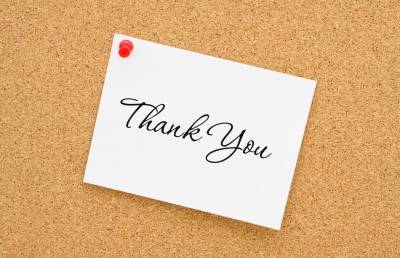